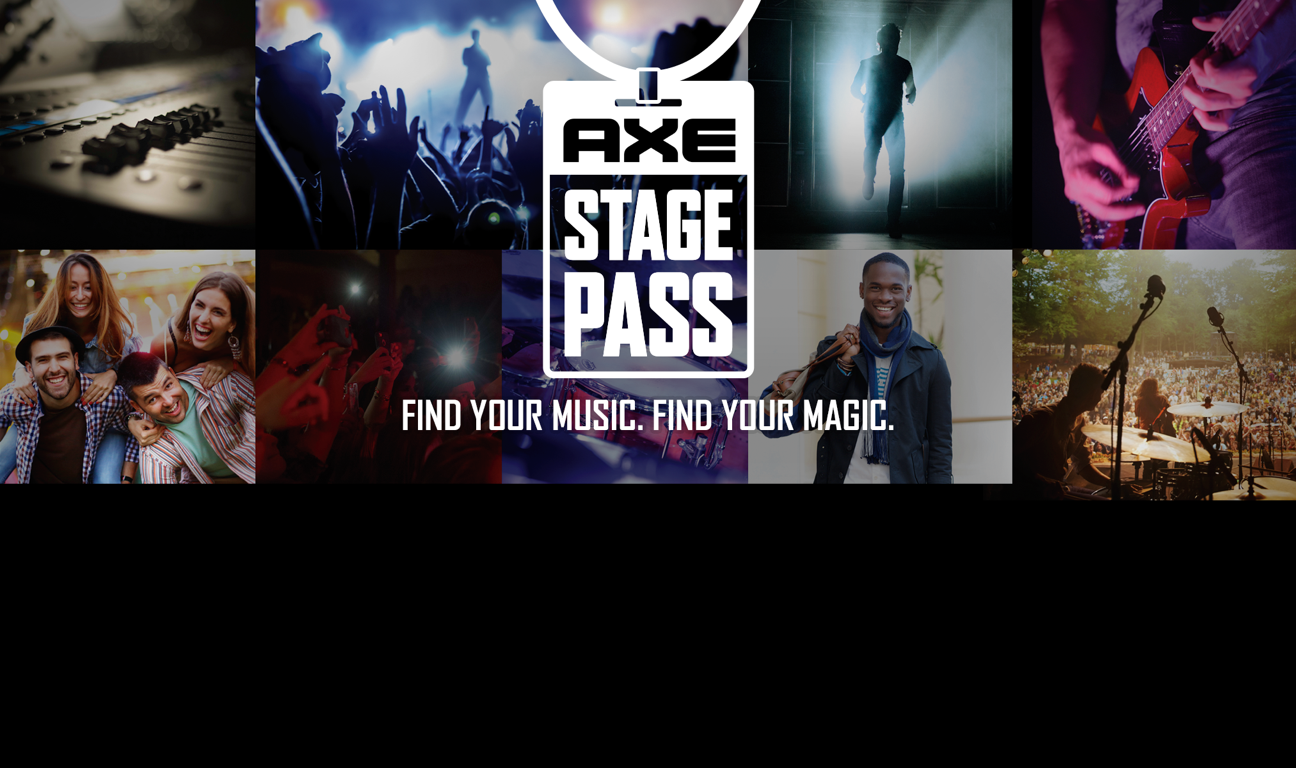 Unilever Shopper Marketing
Axe Concert Series
Walmart Personal Care Week
Radio Promotion
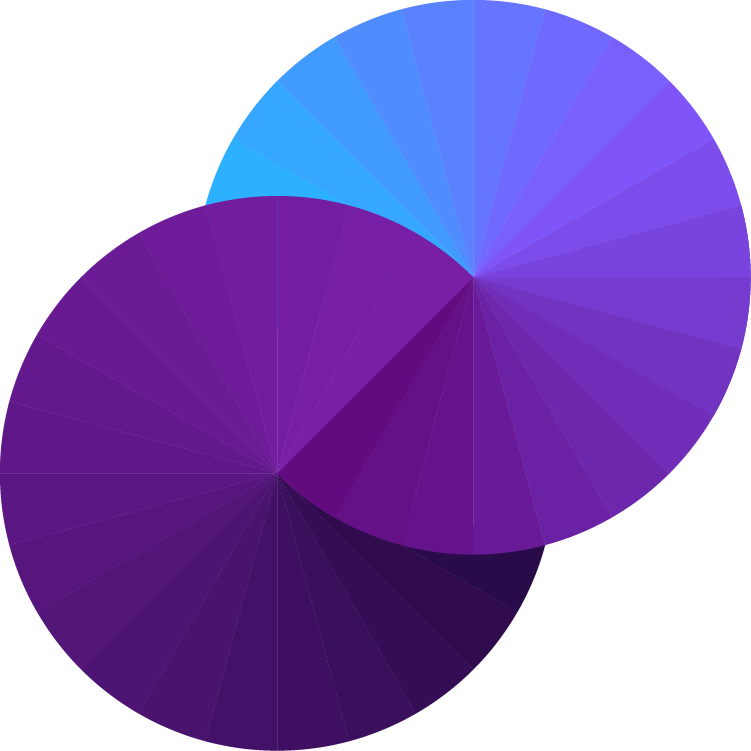 The Unilever Shopper2Buyer team
 had a great opportunity


but not much time
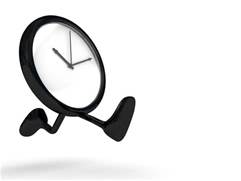 To celebrate 			“Personal Care Week”
 
Unilever’s	 		Brand was bringing
free concerts to 			Parking lots 
in Phoenix and Springfield IL

IN ONLY TWO WEEKS
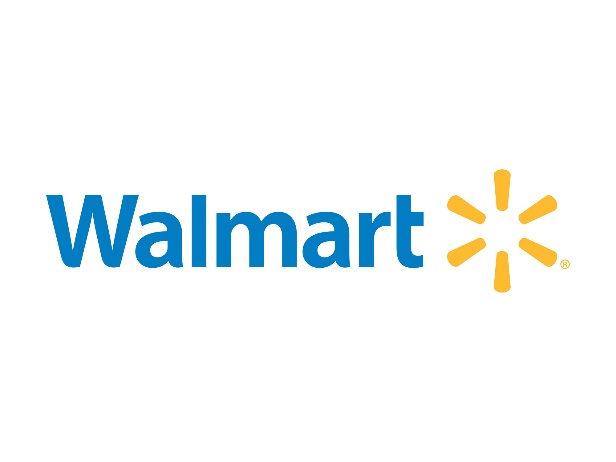 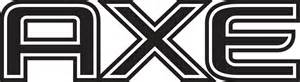 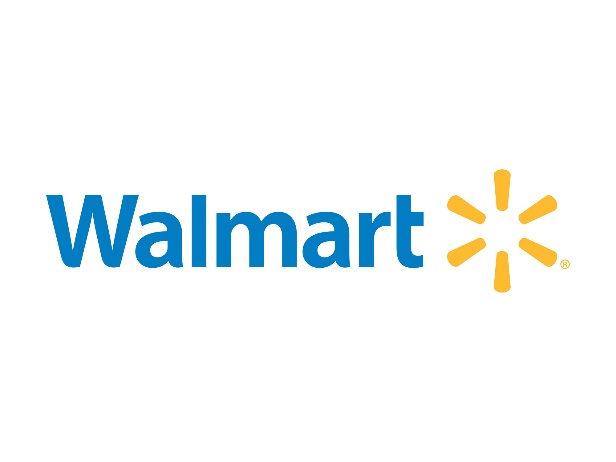 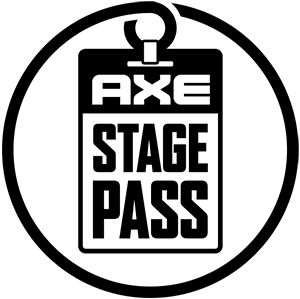 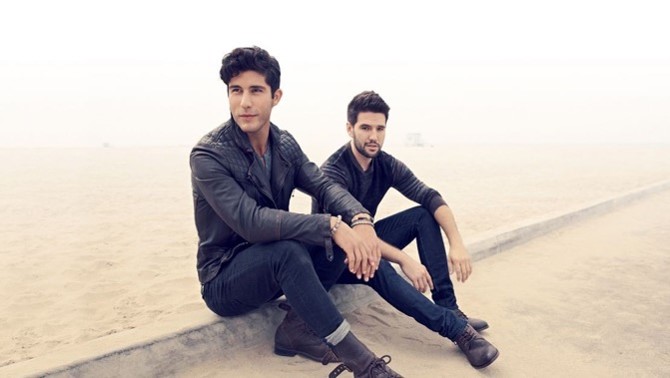 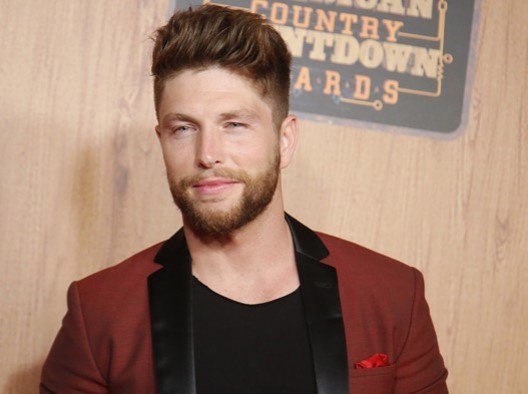 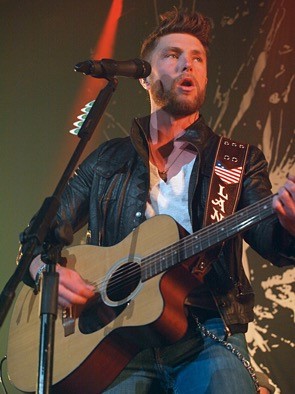 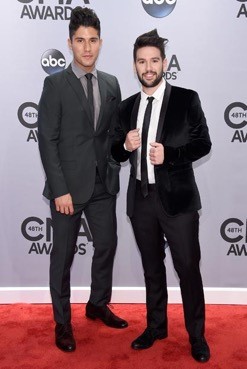 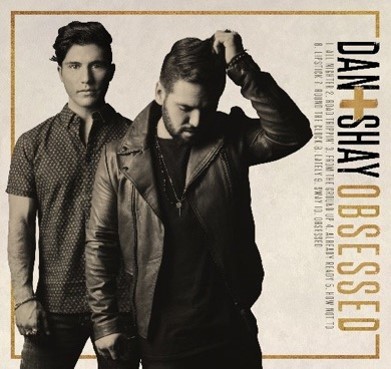 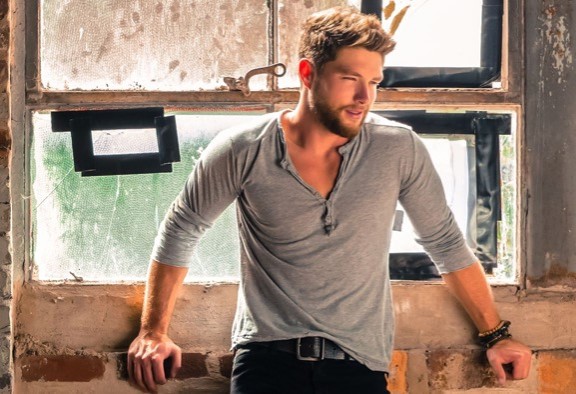 Dan + Shay
Scottsdale AZ
Chris Lane
Springfield IL
But what good was that 
if no one knew about it?
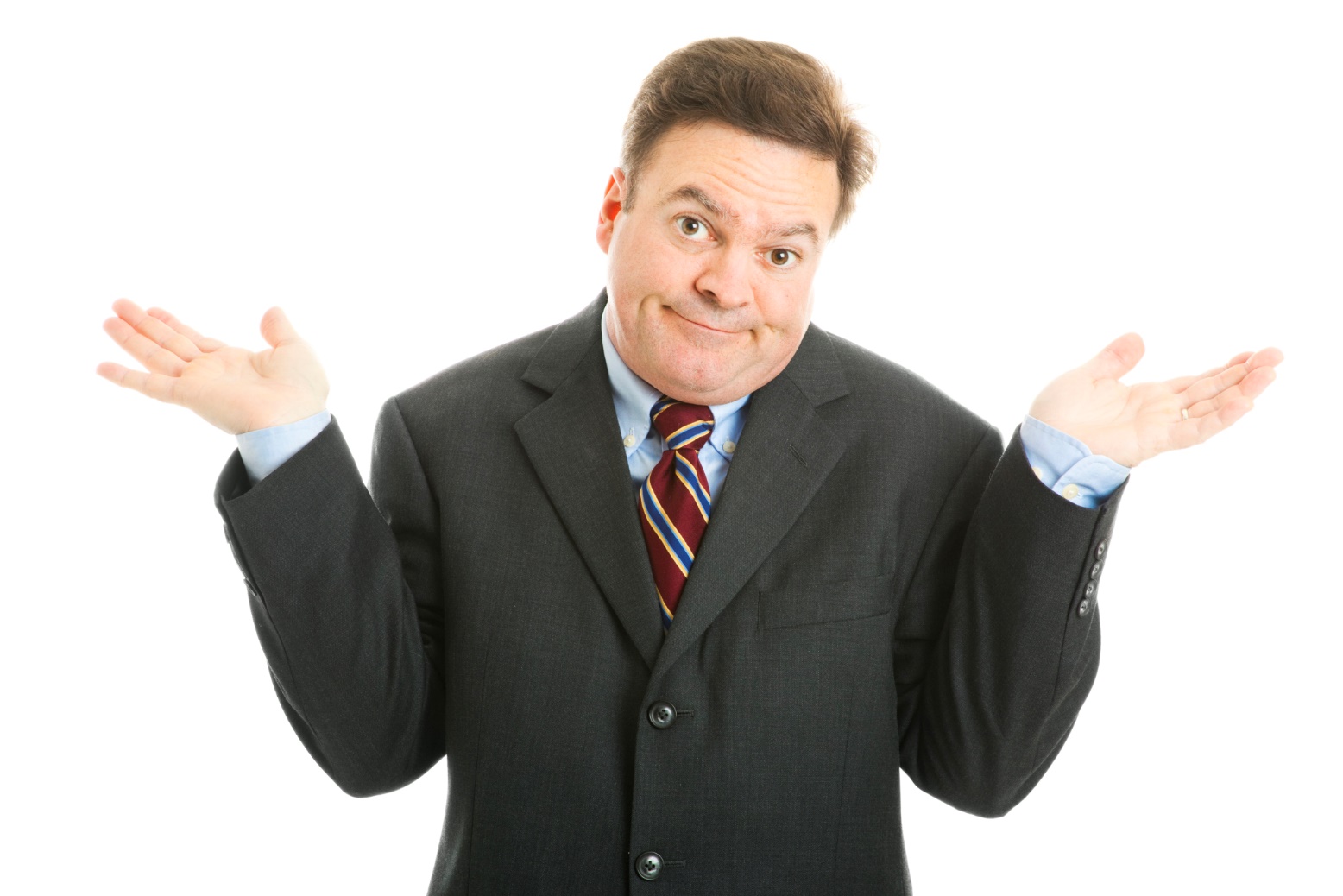 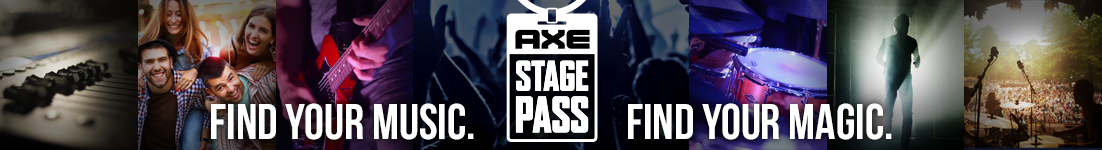 Music was the focus

Radio was the right place for the message
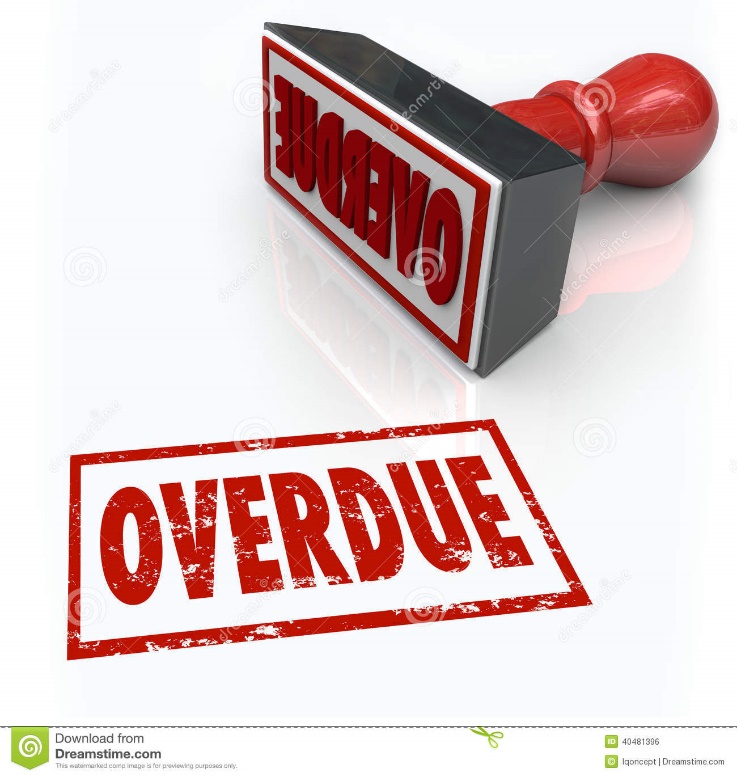 But it was past the deadline 
to place spot radio

What was the Shopper2Buyer team to do?
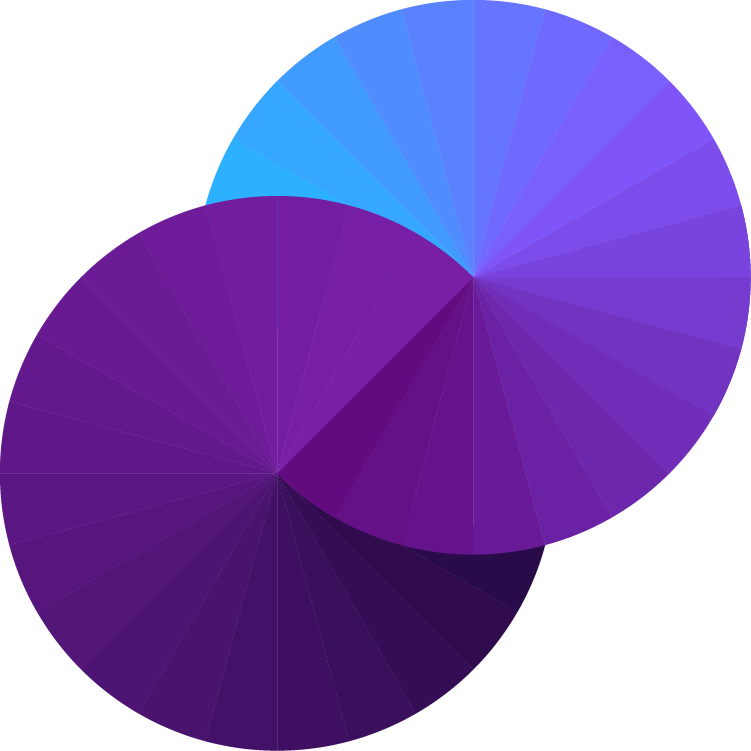 They contacted
In just two days
 

found multiple stations to do a “remote” from onsite for the concert
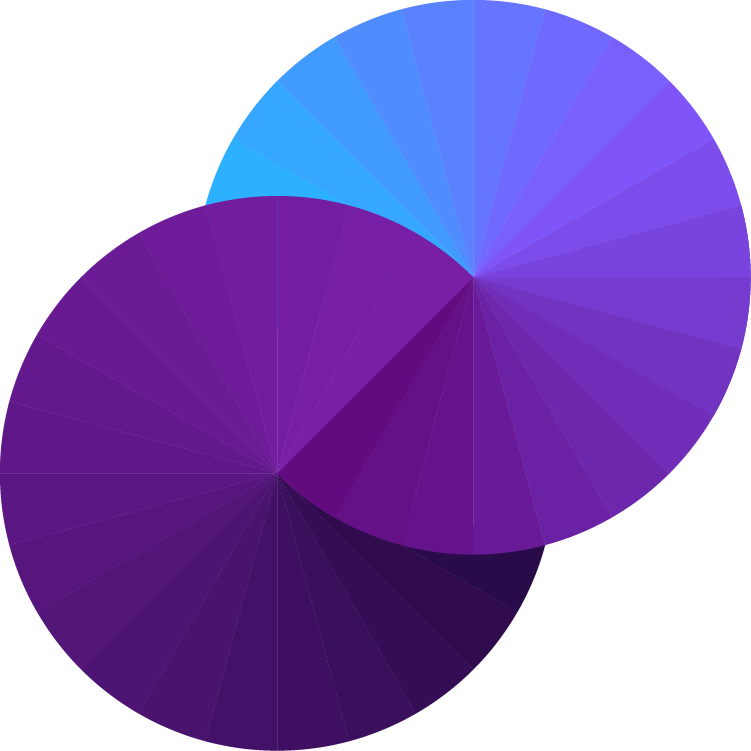 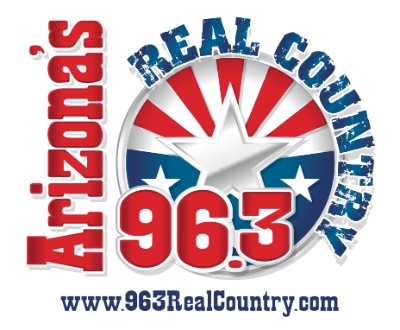 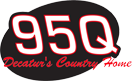 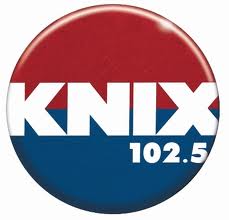 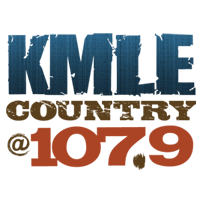 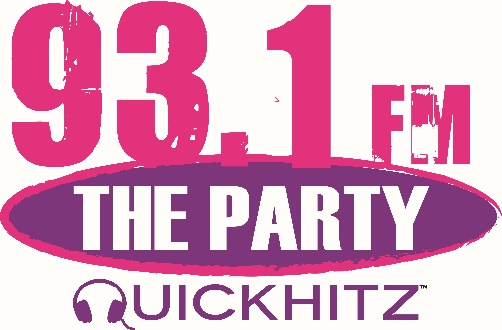 Good!  People will hear about it!
But that’s not all…
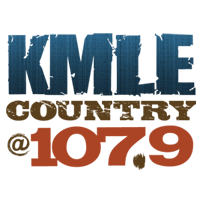 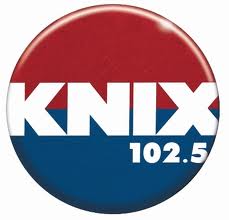 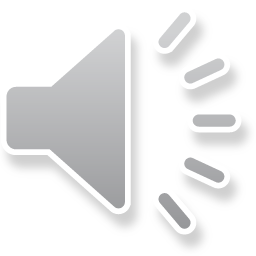 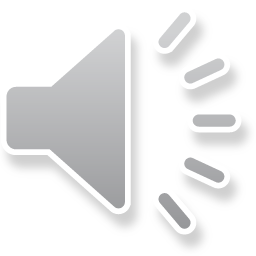 Negotiated into each remote package 
was a bank of announcements 
used to promote the concert, 
the brand and the product.
But that’s not all…
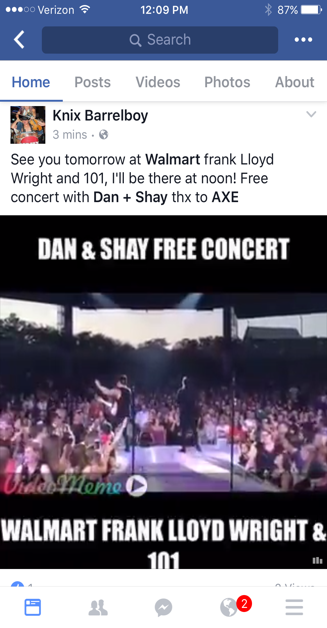 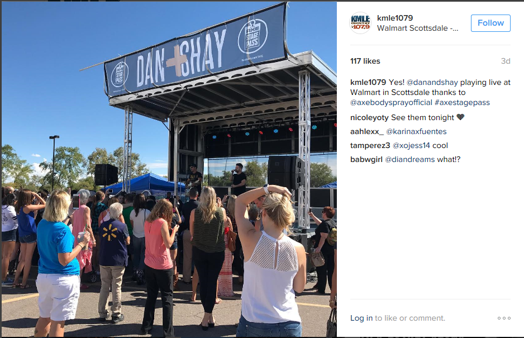 The stations posted 	provided copy and artwork in their social media …
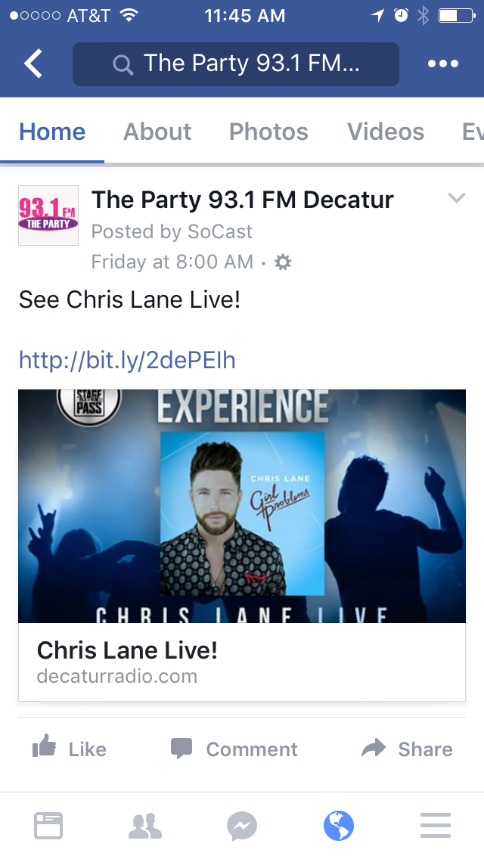 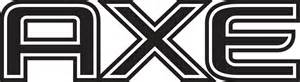 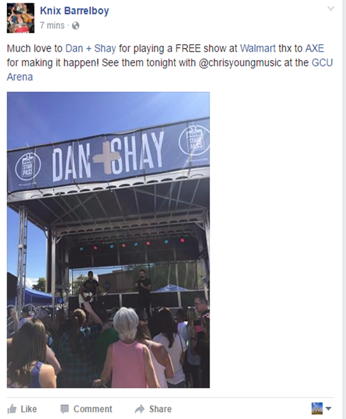 But that’s not all…
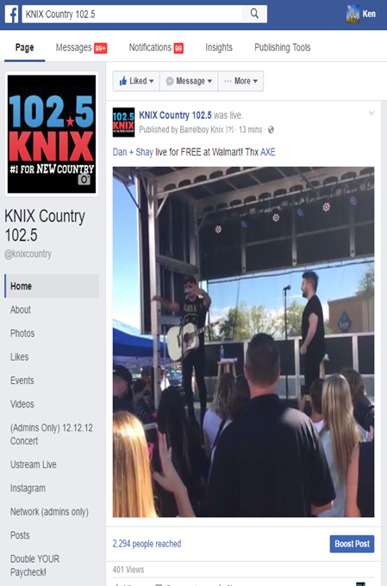 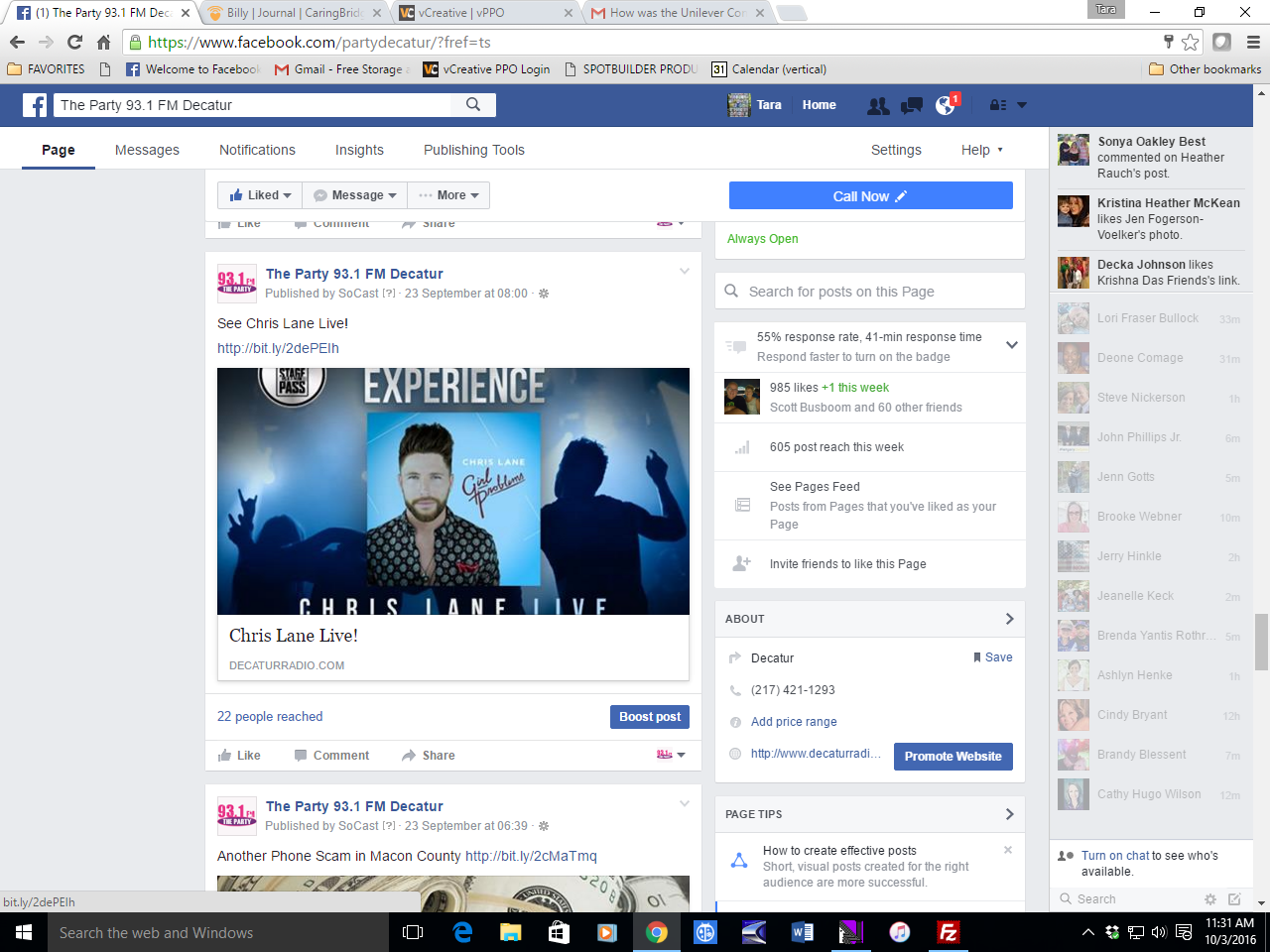 The stations posted 	provided copy and artwork in their social media …
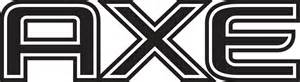 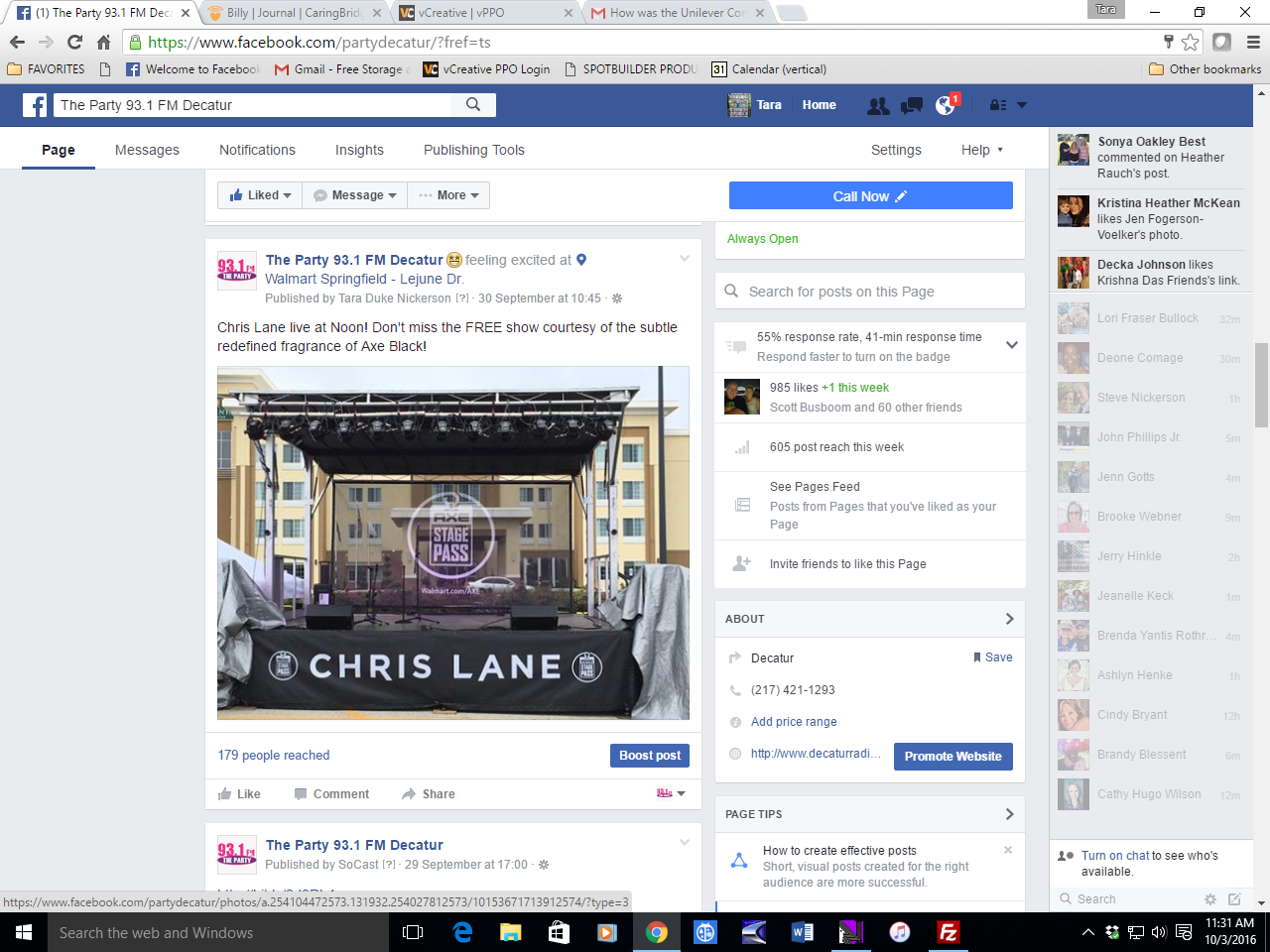 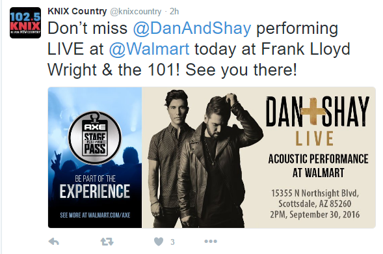 But that’s not all…
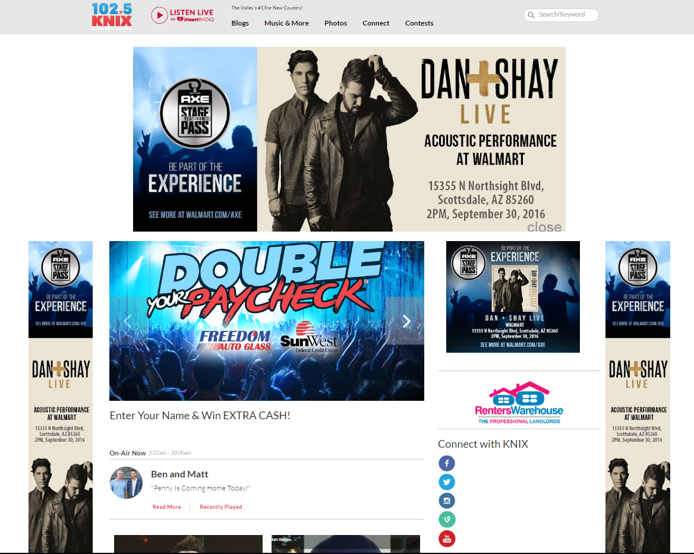 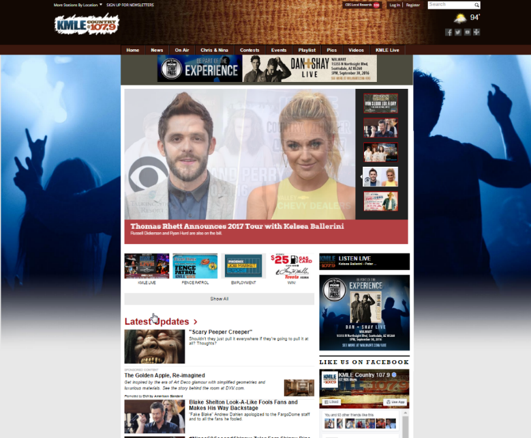 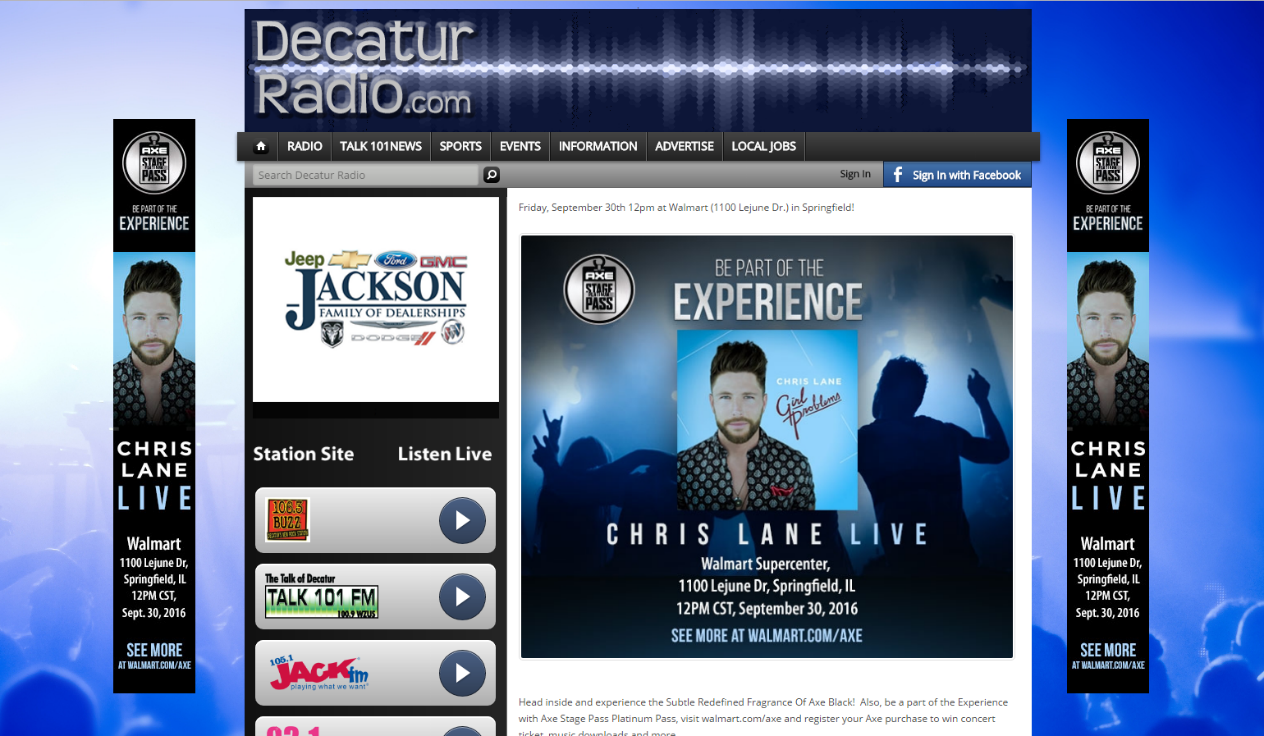 and on their websites…
But that’s not all…
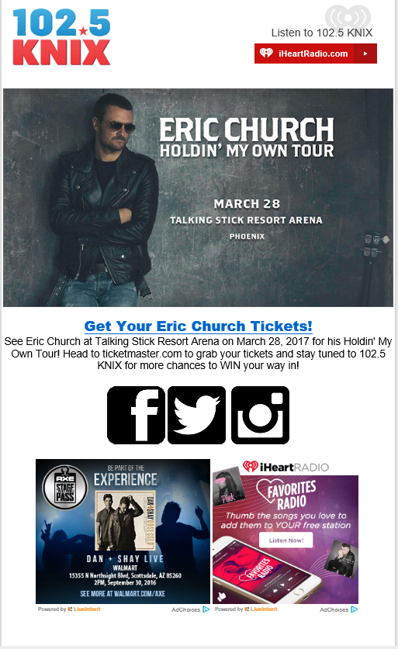 and in their e-mail blasts
But that’s not all…
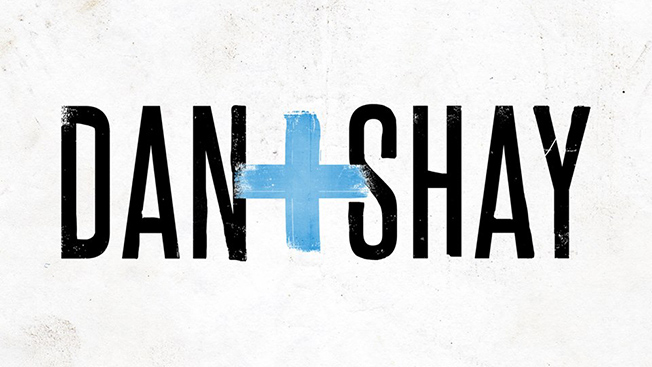 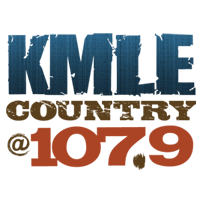 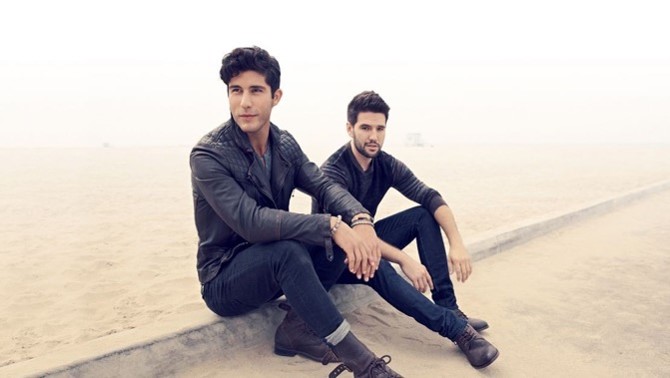 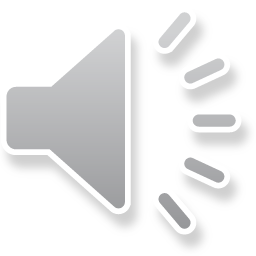 They interviewed the artists on air
But that’s not all…
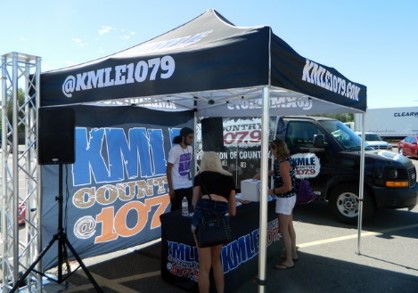 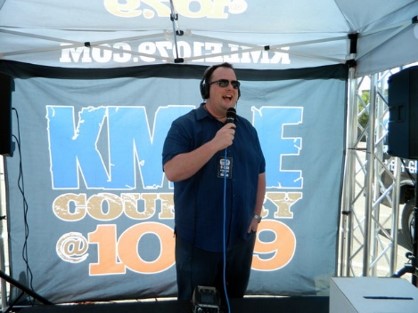 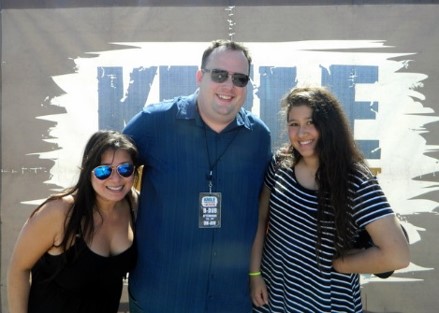 The stations appeared on site 
at the concerts 
in the	 		    parking lots 
with their station event team
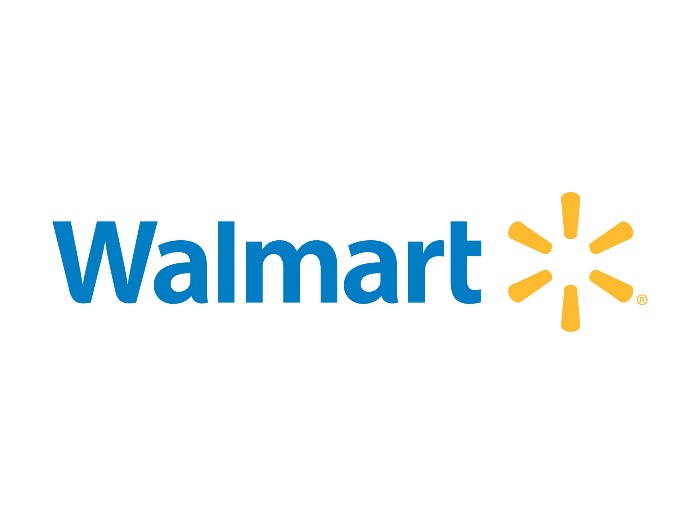 But that’s not all…
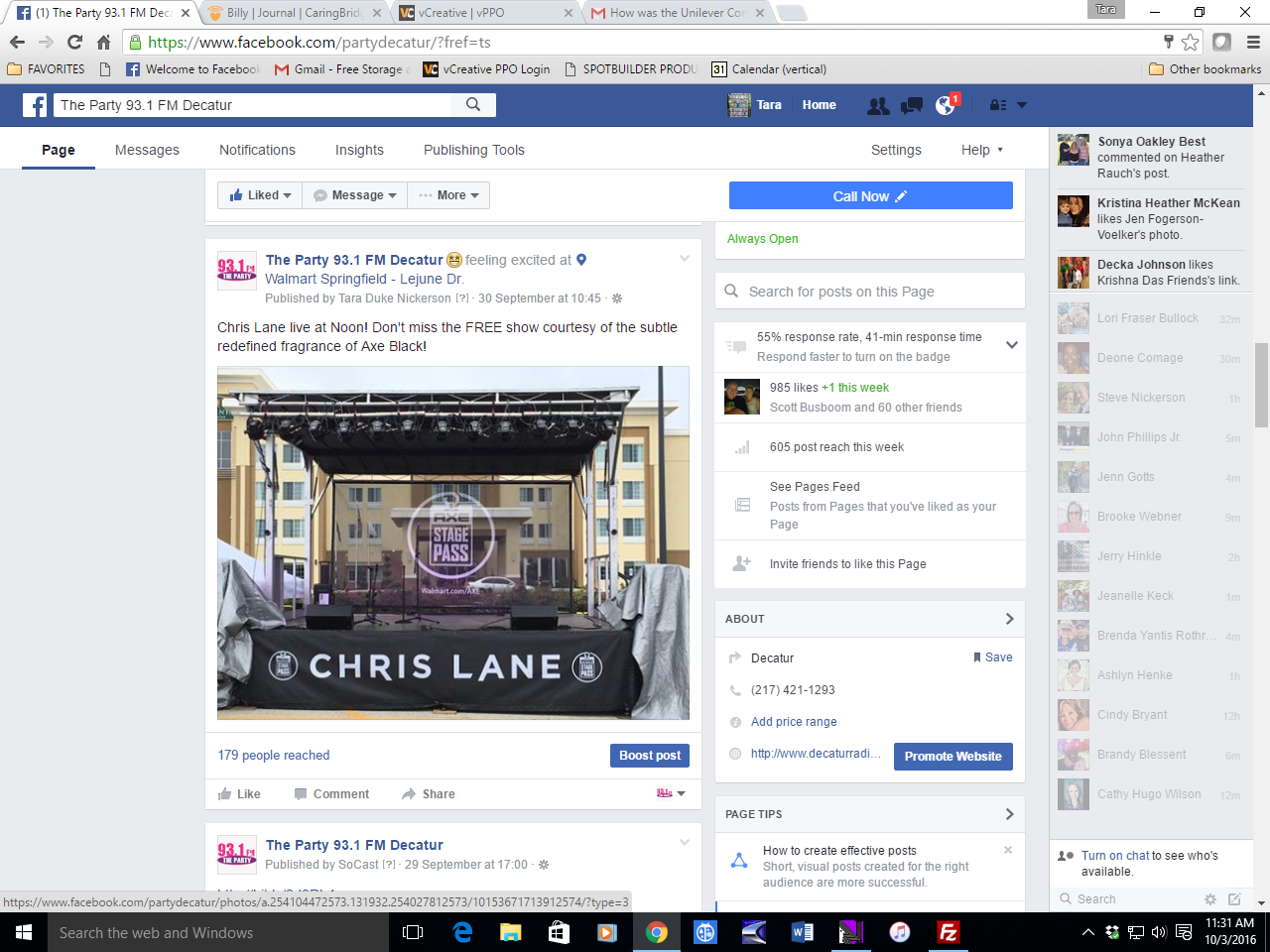 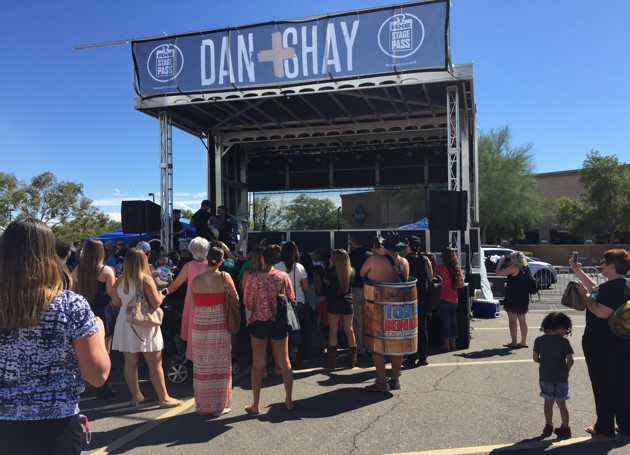 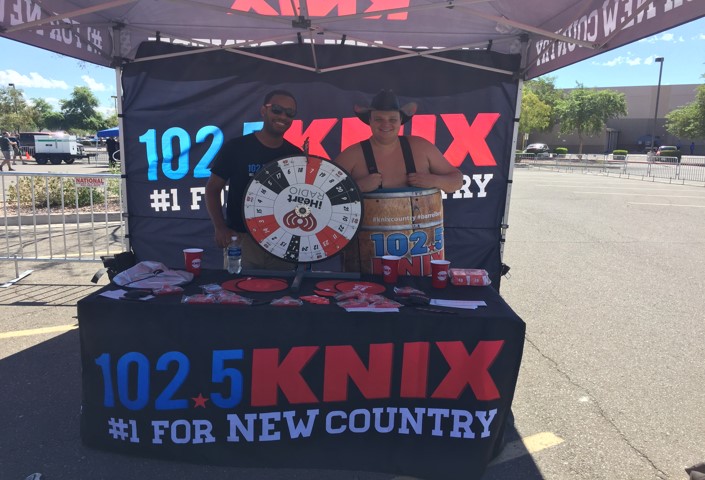 The stations appeared on site 
at the concerts 
in the	 		    parking lots 
with their station event team
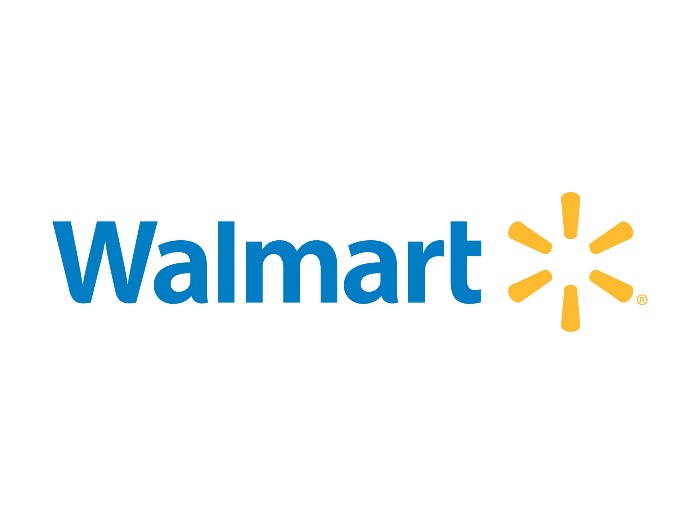 But that’s not all…
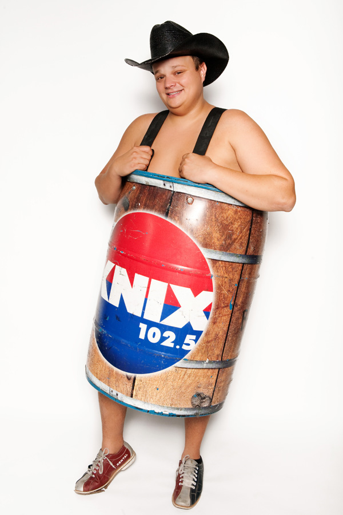 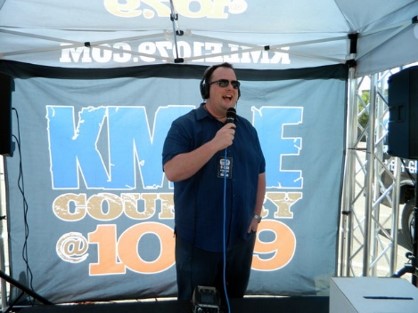 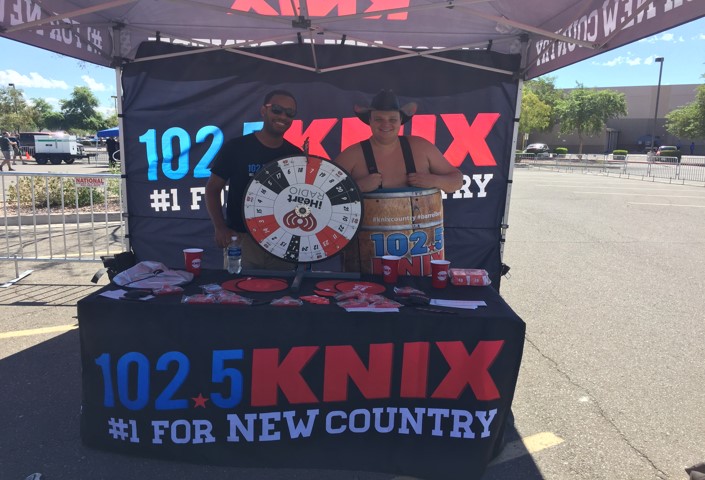 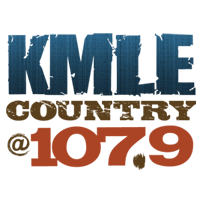 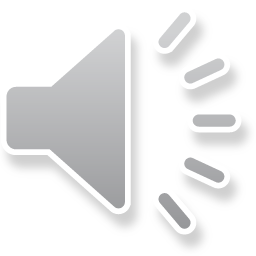 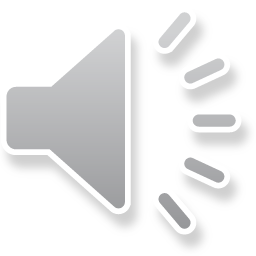 A DJ from each station 
broadcasts live from the event …
But that’s not all…
Posted 
Facebook 
Live 
video
But that’s not all…
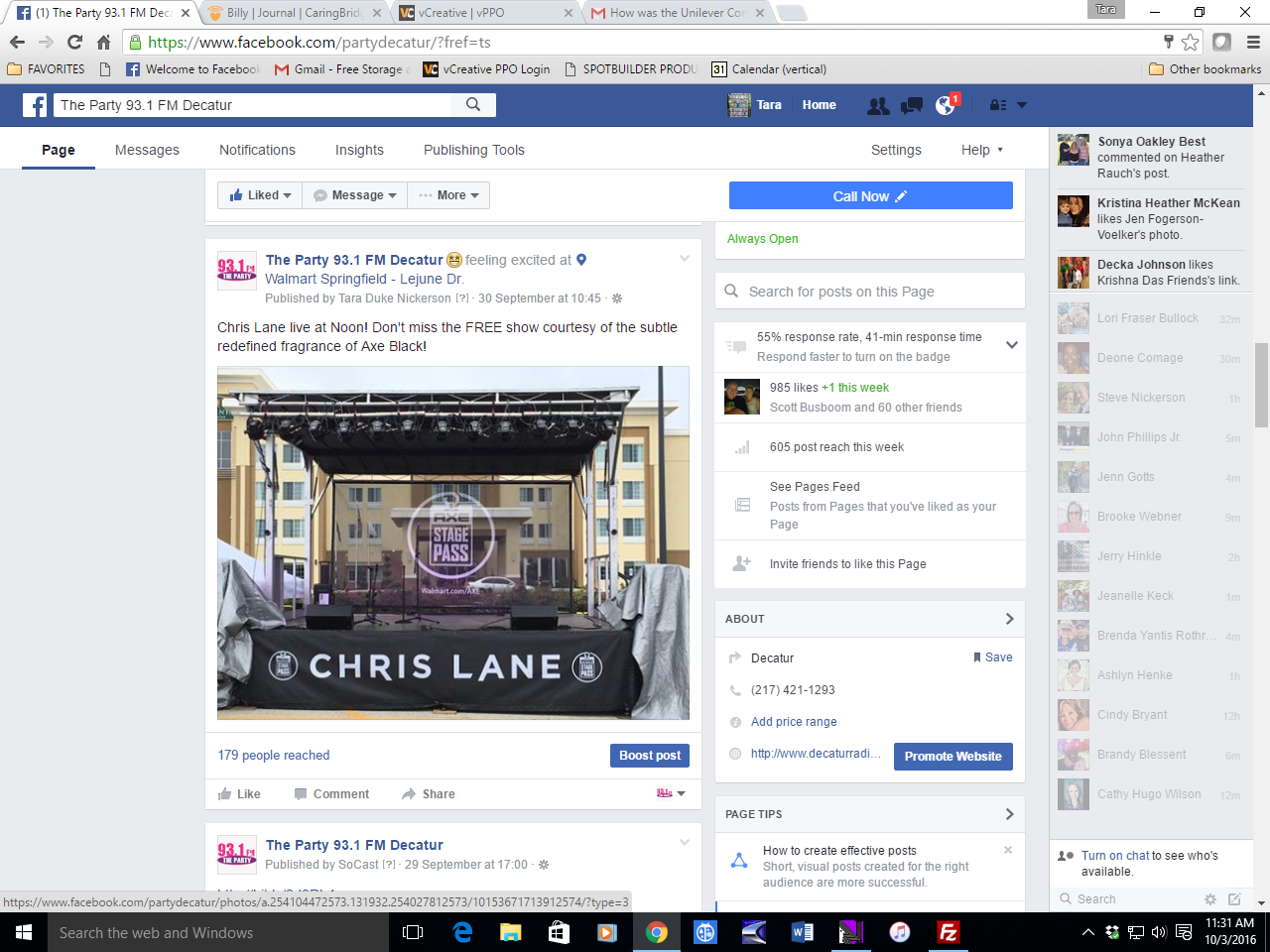 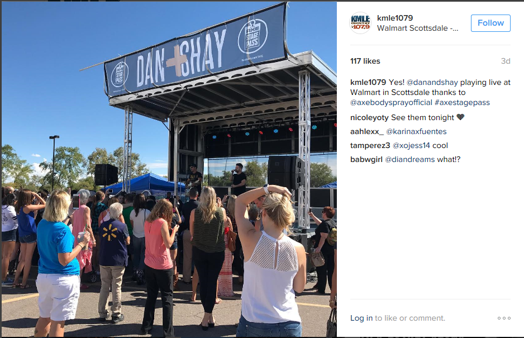 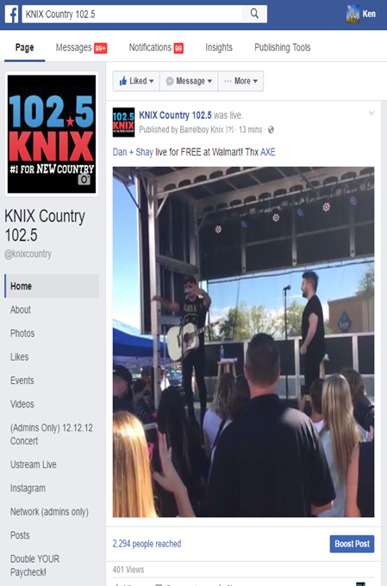 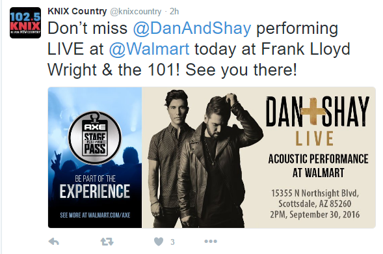 Posted on Social Media from the event
But that’s not all…
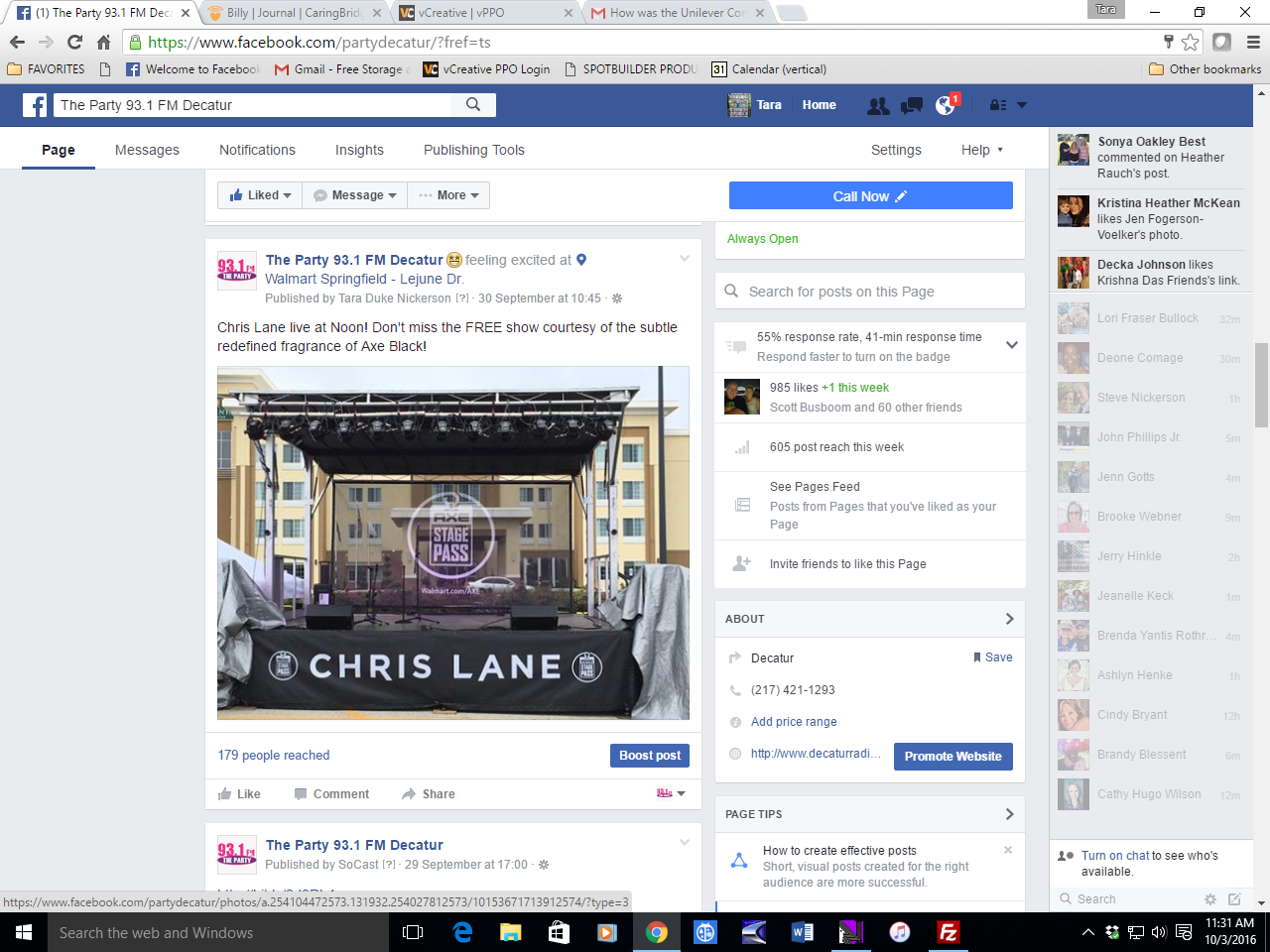 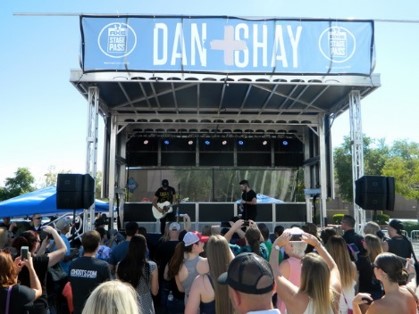 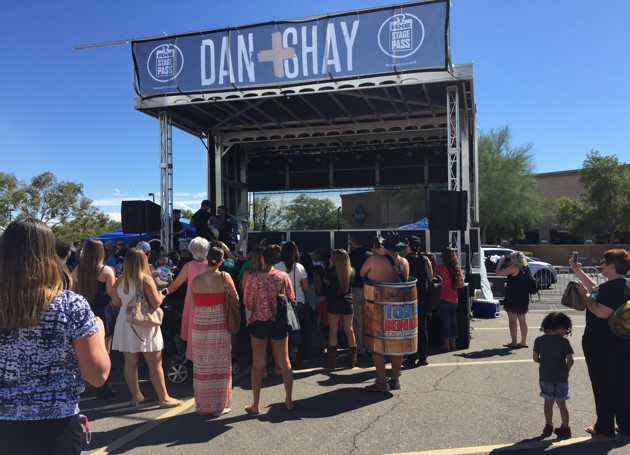 And introduced the bands before they played
By using 				
the Unilever Shopper2Buyer team 
was able to promote the event 
directly to the audience
most likely to attend 
via broadcast, digital, social, video
and on site event marketing 
with only two weeks 
from planning to execution.
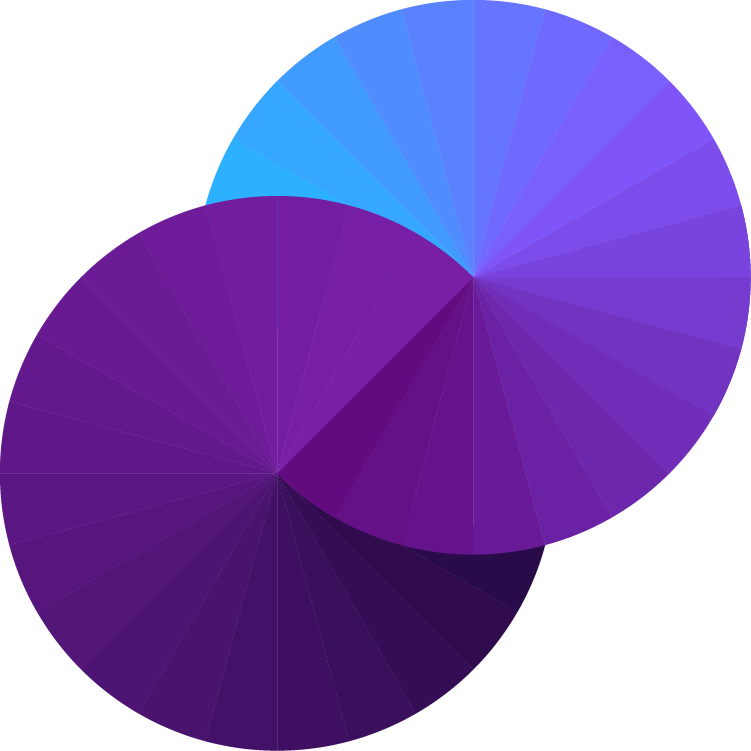 50% UNDER BUDGET!!

Radio Promotions 
were the answer for Unilever

Any questions?
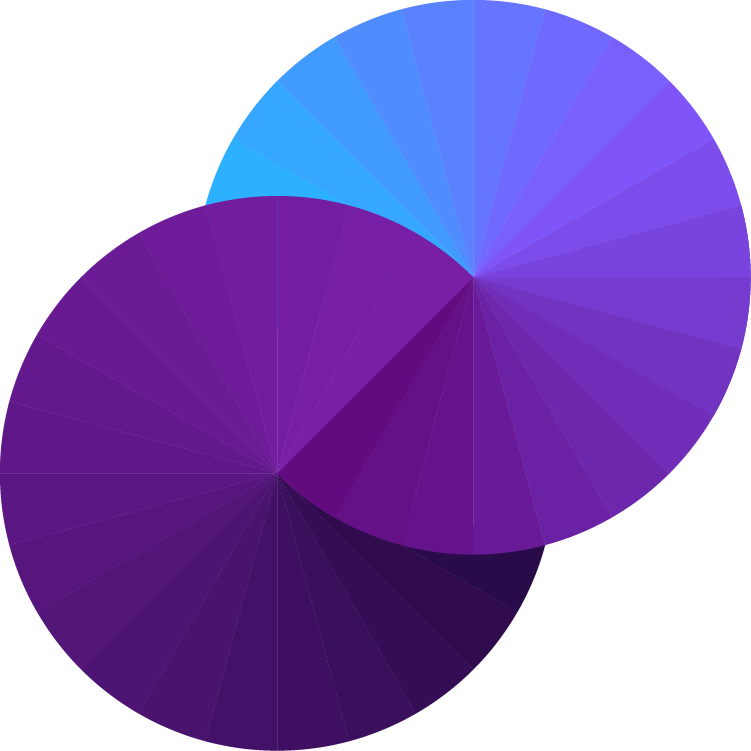